CALOR Y ENERGÍA TÉRMICA
CALOR
Una manera de calentar un objeto es ponerlo en contacto con uno más caliente.
La energía térmica del objeto caliente disminuye y la del cuerpo frío aumenta. 
La energía nunca fluye desde un objeto más frío a uno caliente.
CALOR: es la energía que fluye entre dos objetos como resultado de una diferencia en la temperatura.
El calor al igual que otras formas de energía se mide Joulios.
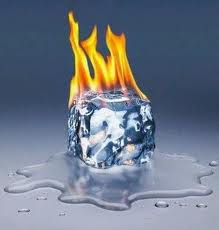 CALOR
La cantidad de energía transferida (calor) a una sustancia u objeto puede ser determinada midiendo el cambio de temperatura experimentada por una cantidad conocida de la sustancia que absorbe calor.
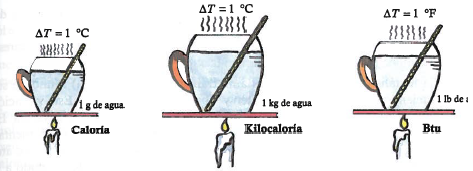 Una caloría aumenta en 1°C la temperatura de 1g de agua.
Una Kilocaloría aumenta en 1°C la temperatura de 1Kg de agua.
Una Btu aumenta en 1°F la temperatura de 1Lb de agua.
1 cal = 4.19J			1kcal = 4190J
CALOR
El valor energético de los alimentos se especifica en Kilocalorías, aún cuando se debe utilizar el termino de calorías. En este caso la Caloría (con mayúscula) corresponde a Kilocaloría.
Así , cuando se dice que un helado de chocolate contiene 400 Calorías, en realidad nos estamos refiriendo a 400 Kilocalorías o 400,000 calorías.
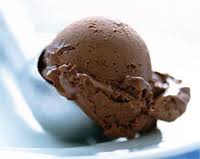 Transferencia de energía térmica
CODUCCIÓN: transferencia de energía térmica por choque de partículas, contacto de cuerpos.
La energía se propaga de una molécula a otra, sin que se produzca desplazamiento de las mismas; son excitadas sin que varíe su posición en el espacio.
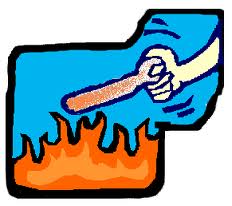 Transferencia de energía térmica
La conducción del calor se produce por la colisión entre átomos y moléculas de los materiales sometidos a calentamiento.
El papel de los electrones libres es fundamental, estos se mueven aleatoriamente a través del metal provocando colisiones con otros electrones y átomos, lo cual incrementa la transferencia de calor.
Buenos conductores: metales
Malos conductores: madera, telas, papel, plásticos, gases.
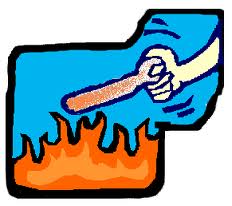 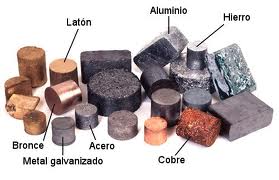 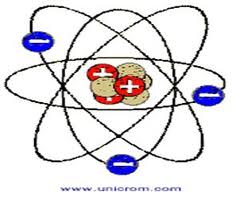 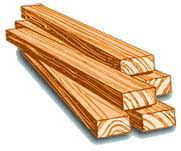 Transferencia de energía térmica
Transferencia de energía térmica
CONVENCCIÓN: esta transmisión implica la transferencia de masa entre puntos que están a distintas temperaturas. 
Aún cuando los líquidos y los gases no son buenos conductores de calor, la movilidad de sus moléculas facilita la transmisión de calor por convección.
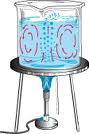 Transferencia de energía térmica
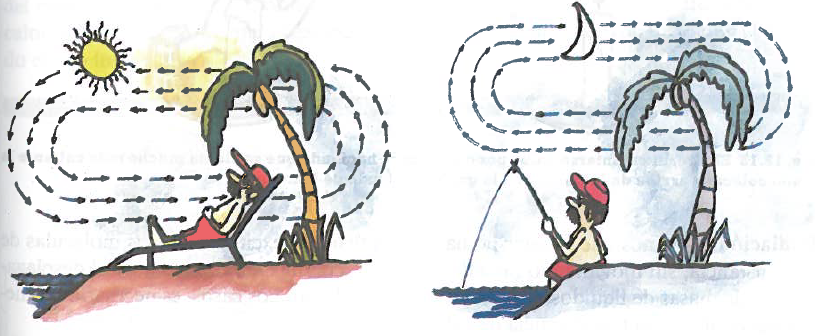 Transferencia de energía térmica
RADIACIÓN: la transferencia de energía se hace por medio de ondas electromagnéticas.
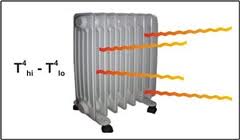 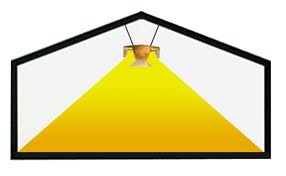 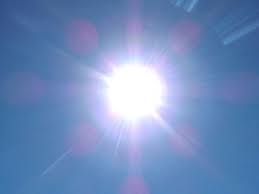 Transferencia de energía térmica
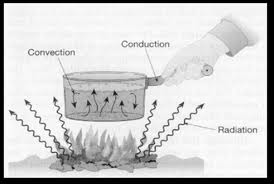 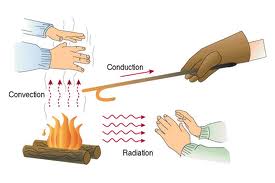 Calor específico
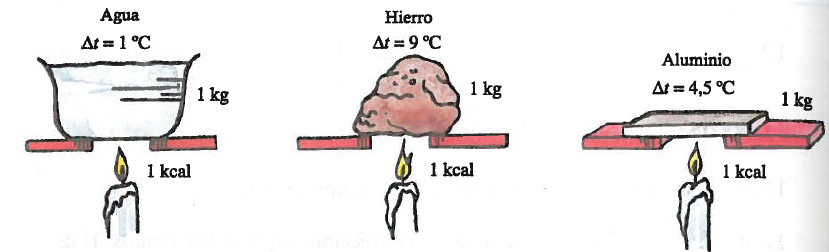 Materiales distintos absorben el calor de acuerdo a la naturaleza molecular de sus estructuras.
Calor específico
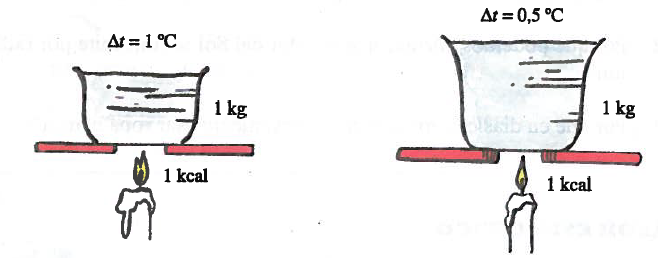 El incremento de temperatura depende de la cantidad de masa a calentar.
Calor específico
El Calor Específico es la cantidad de energía necesaria para elevar en 1°C la temperatura de 1Kg de una sustancia.
Q = mC∆t = mC (Tfinal – Tinicial)
Donde: 
Q = calor ganado o perdido.
m = es la masa del objeto.
C = es el calor específico de la sustancia.
 ∆t = cambio de temperatura en °C

Unidades del S.I.= C (no confundir con °C), 
se mide en J/Kg.°C
TRANSFERENCIA DE CALOR
TRANSFERENCIA DE CALOR
Determina la cantidad de calorías necesarias para incrementar la temperatura de 1 litro de agua a 40°C.

Se suministra 20,000 cal a una lámina de hierro y a una lámina de cobre, ambas de masa 2Kg. Si la temperatura inicial de las láminas es de 40°C, ¿Qué temperatura alcanzan? 
(Chierro = 0.11 kcal/Kg.°C, Ccobre = 0.093 kcal/Kg.°C)
TRANSFERENCIA DE CALOR
Un envase contiene 10 litros de agua a una temperatura de 20°C. Si dentro del mismo se coloca un pedazo de hierro de 1Kg, que previamente se ha calentado a una temperatura de 200°C ¿Cuál es la temperatura de equilibrio del conjunto, si asumimos que el envase no pierde ni recibe calor?